CENTRO FARMACÉUTICO DE LA FUERZA ARMADA
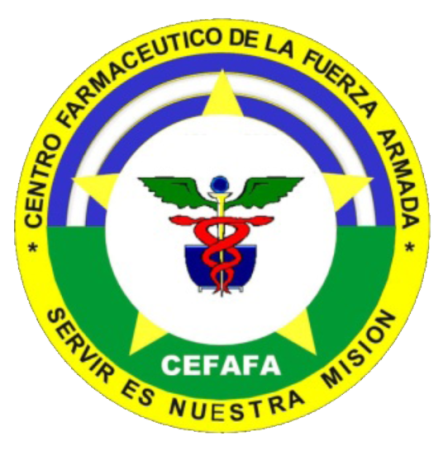 SONDEO DE ACEPTACIÓN DE MARCA
2013
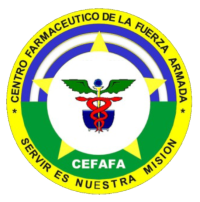 CENTRO FARMACÉUTICO DE LA FUERZA ARMADA
RESULTADO DE MUESTRA A TRAVÉS DE ENCUESTAS AL PÚBLICO EN GENERAL
OBJETIVO:
Identificar el reconocimiento de marca y aceptación de la misma a través de un sondeo a las personas que visitan las diversas sucursales del CEFAFA y la percepción del servicio que recibe.
ANTECEDENTES:
La presente información hace referencia al sondeo del nivel de aceptación y a la vez, lo que el cliente piensa de nosotros o como nos proyecta, en base a la percepción que tiene de Farmacias CEFAFA, dando la oportunidad de conocer el motivo de porqué nos prefiere.
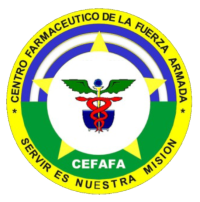 CENTRO FARMACÉUTICO DE LA FUERZA ARMADA
Encuesta para público en general 2013

OBJETIVO: Identificar la percepción de los clientes sobre la ubicación, horarios y frecuencia de compra en productos de la rama Farmacéutica.
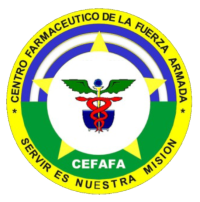 CENTRO FARMACÉUTICO DE LA FUERZA ARMADA
Encuesta para público en general 2013

OBJETIVO: Identificar la percepción de los clientes sobre la ubicación, horarios y frecuencia de compra en productos de la rama Farmacéutica.
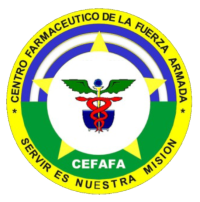 CENTRO FARMACÉUTICO DE LA FUERZA ARMADA
Encuesta para público en general 2013

OBJETIVO: Identificar la percepción de los clientes sobre la ubicación, horarios y frecuencia de compra en productos de la rama Farmacéutica.
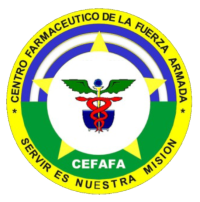 CENTRO FARMACÉUTICO DE LA FUERZA ARMADA
Encuesta para público en general 2013

OBJETIVO: Identificar la percepción de los clientes sobre la ubicación, horarios y frecuencia de compra en productos de la rama Farmacéutica.
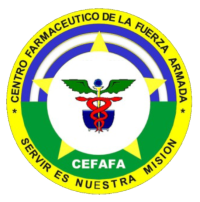 CENTRO FARMACÉUTICO DE LA FUERZA ARMADA
Encuesta para público en general 2013
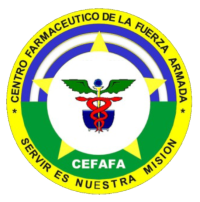 CENTRO FARMACÉUTICO DE LA FUERZA ARMADA
Encuesta para público en general 2013
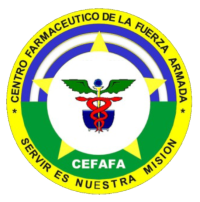 CENTRO FARMACÉUTICO DE LA FUERZA ARMADA
Encuesta para público en general 2013
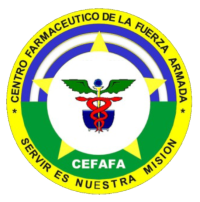 CENTRO FARMACÉUTICO DE LA FUERZA ARMADA
Encuesta para público en general 2013